Utbetalinger til Utland - 2013
Seksjonssjef Statistikk, Ulf Andersen
5,9 mrd
1,7 %
NAV utbetalte 358 mrd i 2013
Hvilket statsborgerskap har de fleste mottakerne i utlandet?
67 %
33 % av 1,7 %
(Andel utlendinger som 
mottar penger i utlandet)
(Andel av NAVs utbetalinger
som går til personer i utlandet)
= 0,5 %
(Andel av NAVs utbetalinger som går til 
utenlandske statsborgere i utlandet)
De 4 viktigste tallene…
Utbetalinger til 
utlandet fra 
NAV i 2013:
Utbetalinger til 
utenlandske stats-
borgere i utlandet
fra NAV i 2013:
5 911 millioner
1 934 millioner
0,5%
1,7%
80 % av utbetalingene er 
relatert til kun 2 ytelser…
Utbetalinger per ytelse og statsborgerskapet til mottakerne
Utbetalingens andel av ytelsens totale utbetalinger
Utbetalinger til utlandet - per ytelse med norsk og utenlandsk statsborgerskap
Dagpenger
Kontantstøtte
Sykepenger
Barnetrygd
Gjenlevende
Foreldrepenger
AAP
Andel utenlandske statsborgere
Stønad til enslig
Alderspensjon
Uføretrygd
Grunn/hjelpestønad
Andel norske statsborgere
Fordelt etter andel norske vs utenlandske statsborgere. Boblens størrelse angir summen på utbetalingene.
Hvilket land får mest penger?
36 %
Utbetalinger til utlandet i 2013 (mill kr)
Samlede utbetalinger i
2013: 358 027 000 000,-
1,7%
Samlede utbetalinger til
utland: 5 911 000 000,-
USA er en illustrasjon på nettoeffekter i trygdeutbetalinger over landegrenser (2013):
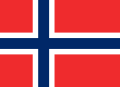 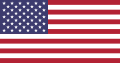 Fra
320 millioner
Til
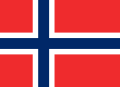 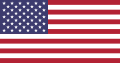 Fra
273 millioner
Til
Topp 30 land utbetalingene går til
Totalt ble det i 2013 registrert en utbetaling til mottakere i 168 land
68 land er oppført med overføringer på mindre enn 500 000…
Utbetalinger til utlandet fordelt på verdensdeler
Sverige er det landet som mottar mest penger på samtlige ytelser med 3 unntak:

Kontantstøtte og barnetrygd: Polen
Dagpenger: Polen (men Sverige får nesten like mye)
Antall mottakere i 2013 i utlandet
78 100
Over halvparten (41 400) var 
mottakere av alderspensjon
Kjønn og alder på de som mottar utbetalingene i utlandet
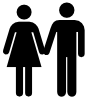 Utviklingen i utbetalinger til utlandet
Milliarder NOK
Merk: tallene før og etter 2009 er ikke direkte sammenlignbare pga ulike datagrunnlag.
Utbetalte beløp til personer bosatt i utlandet fordelt på ytelser
* Øvrige poster omfatter post 73 tilretteleggingstilskudd for kap 2650, post 72 legeerklæringer for kapittel 2651, post 72-78 for kap 2661, feriepenger for dagpenger med omlag 8 % for kap 2541,
differanse mellom utbetalingsstatistikk og statsregnskap med 0,2 % for kap 2530, 0,4 % for kap 2651 og under 0,0 % for øvrige kapittel
Oppsummering
NAV utbetalte 5,9 mrd til mottakere bosatt i utlandet i 2013
Dette utgjør 1,7% av de samlede utbetalingene
67% av mottakerne er norske statsborgere
Dermed er det kun 0,5% av utbetalingene som går til utenlandske statsborgere i utlandet
80% av utbetalingene er relatert til alderspensjon og uføretrygd
Sverige er det landet vi sender mest penger til
Utviklingen (veksten) i utbetalinger til utlandet er helt lineært